Воронежская область в годы Великой отечественной войны
Презентация к методической разработке для 10 класса общеобразовательной школы по региональной истории России 
ГБОУ Школа  № 19 города Москвы, учитель истории и обществознания Коняева Э.Ю.
Начало Великой Отечественной войны. Воронежская область на линии фронта
Начальный период
Фото: Налеты вражеской авиации на советские города в начале войны
Первые налеты вражеской авиации на Воронеж начались осенью 1941 года
Фото: Советские летчики защищают родное небо
В годы Великой Отечественной войны, защищая Воронежский край, отдали жизни более семисот шестидесяти солдат, сержантов и офицеров, военно-воздушных сих Красной Армии.
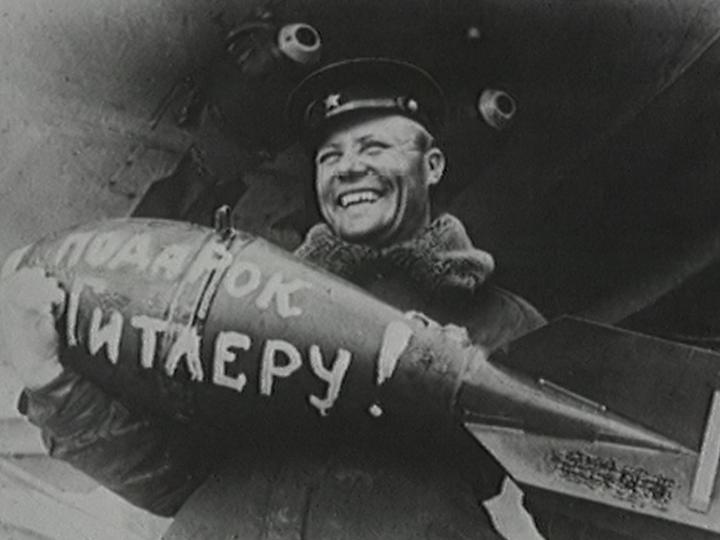 Фото: Добровольцы из народного ополчения
С июля 1941 года в Воронеже и Воронежской области началось формирование добровольного народного ополчения
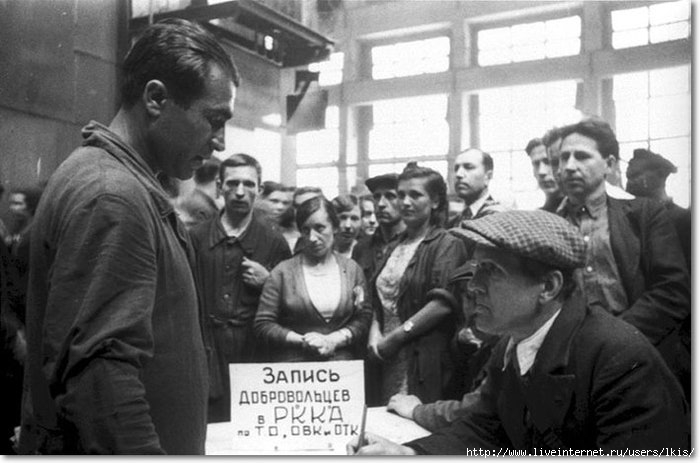 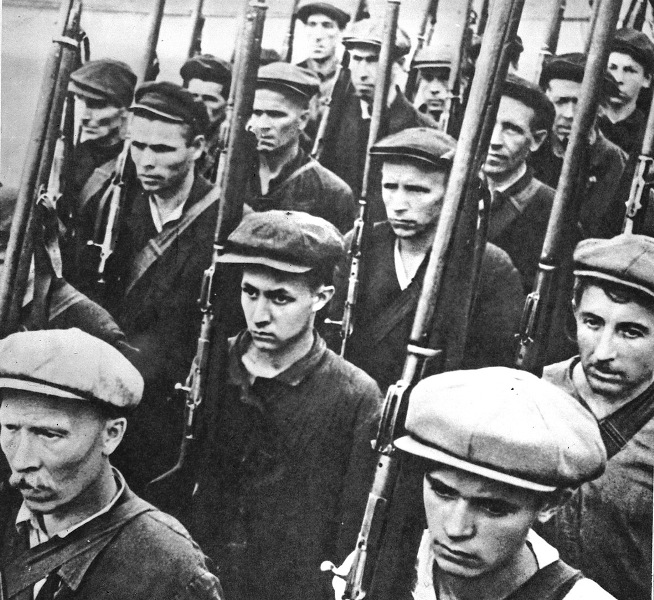 Военный парад в городе Воронеже 7 ноября 1941 года
В суровом 1941 году состоялись военные парады в Москве, Воронеже и Куйбышеве
Маршал Советского Союза Семен Константинович Тимошенко на параде в Воронеже 7 ноября 1941 года
Военные парады в ноябре 1941 года имели большое морально-политическое и  историческое значение, поднимали боевой дух защитников Родины, вселяли веру в победу и готовность сражаться за Родину до победного конца
Маршал Советского Союза С.К.Тимошенко выступил с речью на параде в Воронеже 7 ноября 1941 года
Из речи Маршала С.
К.Тимошенко: 
Товарищи! Сейчас, когда многомиллионная,многонациональная страна объединенная в великий, могущественный СоветскийСоюз, подверглась нападению со стороны кровавой гитлеровской Германии, мы должны все свои силы, всю свою энергию мобилизоватьна помощь фронту.
Товарищи! Победа будет за нами! Порукой этому является героизм советскогонарода, правое дело, за которое мы беремся.
Участники парада на Площади XX-летия Октября в Воронеже 7 ноября 1941 года
Газеты того времени сообщали о военных парадах в Москве, Воронеже, Куйбышеве. 
Фотография из газеты «Красная звезда» от 9 ноября 1941 года № 264 (5019), где была помещена статья «Военный парад в Воронеже»
Из интервью с участником парада в Воронеже 7 ноября 1941 года П.М.Арчаковым
«… Холодно, помню было. Но мы об этом и думать забыли, когда объявили, что сегодня состоится парад войск гарнизона, посвященный 24-й годовщине Октябрьской революции, и принимать его будет сам маршал Тимошенко. На стене обкома висит большой репродуктор, и нам хорошо слышно, что в Москве в эти минуты тоже идет парад и выступает Сталин. До сердца каждого из нас доходят его слова о том, что мы ведем войну справедливую, освободительную. Он вспоминает о великих русских полководцах, говорит о знамени великого Ленина… «враг будет разбит, победа будет за нами!» – повторяем мы про себя сталинское воззвание к солдатам и офицерам. 
                Маршал Тимошенко объехал войска, … поздоровался с бойцами. Маршал, обращаясь к нам, напутствует на трудный путь к победе… хорошо, воодушевляюще получилось. 18-ю бригаду в тот же день начали погружать в эшелоны и отправлять на самый главный фронт тех дней – под Москву…»
Начало Великой Отечественной войны. Воронежская область на линии фронта
Оборона Воронежа
Оборона Воронежа
Солдаты 24 танковой дивизии вермахта форсируют Дон в районе Малышево
Оборона Воронежа
Советские солдаты вооруженные пистолетами-пулеметами ППШ ведут бой из окон дома в Воронеже
Оборона Воронежа
Связист гвардии рядовой Александр Егорович Ильченко (1913—1944) из 73-го гвардейского стрелкового полка 25-й гвардейской стрелковой дивизии у полевого телефона во время уличных боев в районе Воронежа
Оборона Воронежа
Советские автоматчики в уличном бою в Воронеже
Оборона Воронежа
Санинструктор перевязывает раненого красноармейца в здании, во время боев за Воронеж
Оборона Воронежа
Советские бойцы перебегают улицу во время уличных боев в Воронеже
Оборона Воронежа
Советские танки Т-34 и Т-60, подбитые на улице 20-летия Октября в Воронеже
Оборона Воронежа
Немецкий средний танк Pz.Kpfw. III в оккупированном Воронеже на площади Ленина
Оборона Воронежа
Корректировщики советских 203-мм гаубиц Б-4 на наблюдательном пункте в Воронеже
Оборона Воронежа
Расчет советской 203-мм гаубицы Б-4 ведет огонь на окраине Воронежа
Оборона Воронежа
Панорама разрушенного Воронежа после захвата немецкими войсками
Начало Великой Отечественной войны. Воронежская область на линии фронта
Кровавые злодеяния гитлеровцев
Кровавые злодеяния гитлеровцев
Песчаный лог на южной окраине Воронежа (страшные следы массовых казней)
Кровавые злодеяния гитлеровцев
На оккупированной территории
Кровавые злодеяния гитлеровцев
Немцы использовали памятник Ленину в оккупированном Воронеже как виселицу
Кровавые злодеяния гитлеровцев
Разрушенное здание Сельскохозяйственного института в Воронеже
Кровавые злодеяния гитлеровцев
Жительница Воронежа проклинает фашистов, разрушивших город и творящих бесчеловечные преступления
Кровавые злодеяния гитлеровцев
«Кто к нам с мечом придет, тот от меча и погибнет»
                                                                   ( Александр Невский)
Начало Великой Отечественной войны. Воронежская область на линии фронта
Боевые подвиги комсомольцев и молодежи в Воронежской области
Герои Советского Союза
Новиков Сергей Трофимович  (15.07.1925 – 05.11.1943) 
Командир отделения 550-стрелкового полка (126-я Горловская Краснознаменная стрелковая дивизия, 54 стрелковый корпус, 51 армия, 4-й Украинский фронт) 
За мужество и героизм, проявленные в борьбе с немецко-фашистскими захватчиками, Указом Президиума Верховного Совета СССР от 1 ноября 1943 года сержанту Новикову Сергею Трофимовичу присвоено звание Героя Советского Союза
Герои Советского Союза
Аллея Героев в Мелитополе
 На мемориальной стене нанесено имя Героя Советского Союза сержанта Новикова Сергея Трофимовича
Герои Советского Союза
Мемориальная доска в г. Воронеже 
Установлена в Воронеже (улица Циолковского) на здании центральной проходной Воронежского самолетостроительного общества
Герои Советского Союза
Чеботарев Дмитрий Федорович (25.12.1920 – 06.07.1943) 
Наводчик 45-миллиметрового орудия 212 гвардейского стрелкового полка (75-я гвардейская стрелковая дивизия, 13-я армия, Центральный фронт), гвардии младший сержант 
Указом Президиума Верховного Совета СССР от 7 августа 1943 года за образцовое выполнение боевых заданий командования на фронте борьбы с немецко-фашистскими захватчиками и проявленные при этом  мужество  и героизм гвардии младшему сержанту Чеботареву Дмитрию Федоровичу присвоено звание Героя Советского Союза посмертно
Герои- воронежцы
Куколкин Валентин Иванович (05.04.1924 – 18.09.1942) 
Разведчик батальона народного ополчения, доброволец
Герои- воронежцы
Скоробогатько Анна Ивановна (1920, дата рождения неизвестна  -  17.09.1942) Боец - санинструктор истребительного батальона, доброволец
Герои- воронежцы
Стрелюк Константин Федорович (1924, дата рождения неизвестна – 08.09.1943) 
Проводник партизанско - диверсионной группы в составе сводного  отряда ополчения
Пионеры-герои
Пионеры-герои
До войны это были самые обыкновенные мальчишки и девчонки. Учились, помогали старшим, играли, бегали-прыгали, разбивали носы и коленки. Их имена знали только родные, одноклассники да друзья. Пришел час - они показали, каким огромным может стать маленькое детское сердце, когда разгорается в нем священная любовь к Родине и ненависть к её врагам
Пионеры-герои
На центральной площади села Девица, рядом со школой и церковью стоит памятник – горизонтальная плита с черно-белыми детскими портретами. Рядом, на холме – маленькая стела, на которой  видна надпись: «Вечная память юным героям»
Пионеры-герои
Юные герои – это семеро мальчишек, которых называют здесь девицкими орлятами. Кто такие эти орлята? А помните пионеров-героев Леню Голикова, Марата Казея, Валю Котика – юных партизан Великой Отечественной войны, за свои подвиги посмертно получивших звание Героев Советского союза. Примерно такая же судьба была у Вани Зайцева, Алеши Жаглина, Митроши Жерноклеева, Коли Трепалина, Алеши и Вани Кулаковых и Толи Застрожнова из поселка Орлов лог Семилукского района. С одним только отличием: высоких званий им никто не давал.
Пионеры-герои
Пионеры-герои
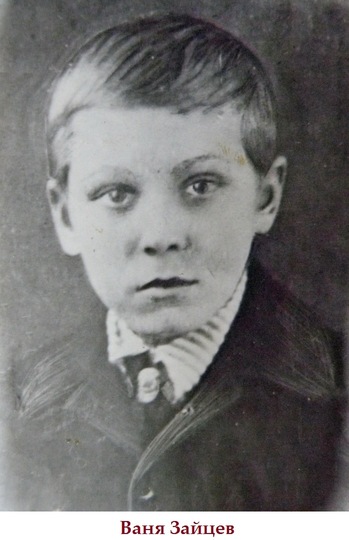 Пионеры-герои
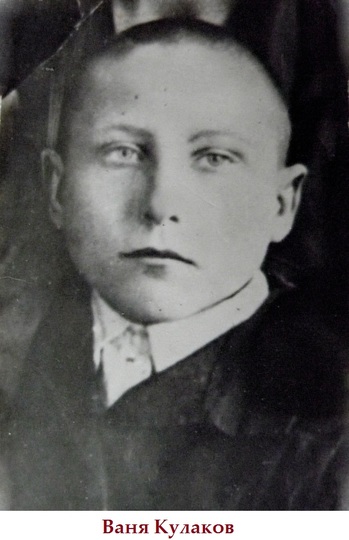 Пионеры-герои
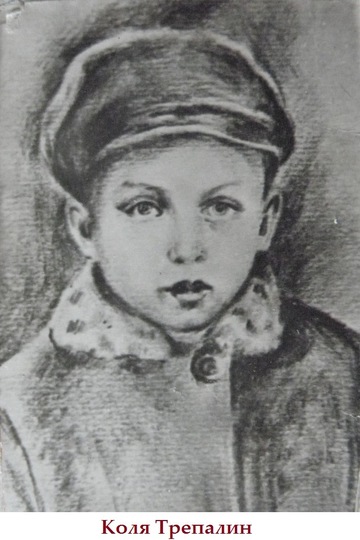 Пионеры-герои
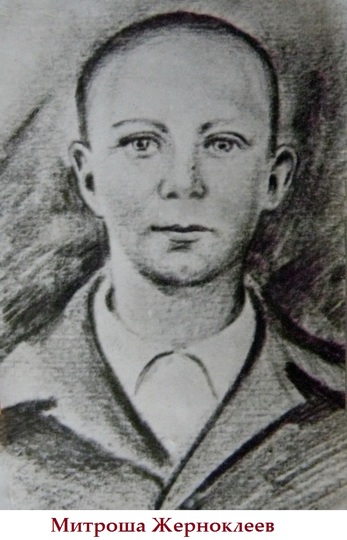 Пионеры-герои
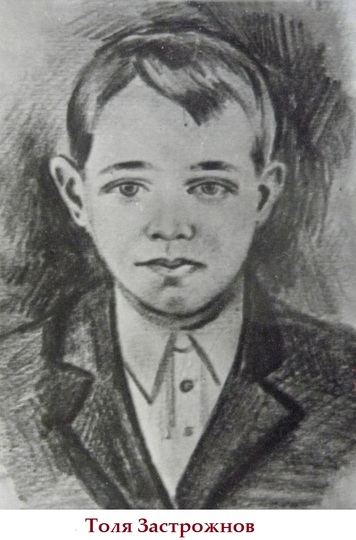 Пионеры-герои
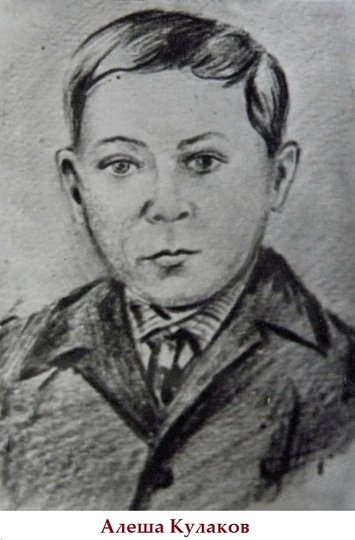 Пионеры-герои
Нельзя упрекнуть тех, кто под страхом смерти склонил голову перед обстоятельствами, смирившись со своей участью и участью своих соседей. Но нельзя и не восхищаться теми, кто преодолел свой страх и открыто вступил с врагом в неравную схватку с заведомо известным исходом. Так получилось, что в Девице и ее окрестностях эту роль на себя взяли …дети.
Пионеры-герои
Несколько бесстрашных сельских мальчишек из соседнего поселка Орлов лог наладили настоящую диверсионную работу в немецком тылу. Очевидцы вспоминают, как тринадцатилетние ребята таскали у немцев продовольствие, чтобы потом тайком раздать его односельчанам и узникам концлагеря, выпускали скот, ворованный у жителей. Словно настоящие партизаны они рвали провода телефонной связи, поджигали склады с военным имуществом, крали оружие. Наносили вред автотранспорту, подкладывая на пути доски с гвоздями, сливая из баков горючее. Как-то даже столкнули немецкую машину с горы в речку.
Пионеры-герои
Диверсии юных партизан не могли остаться незамеченными. Немецкая полевая жандармерия получила распоряжение в кратчайшие сроки ликвидировать группу. Ребят схватили в ходе одной из проводимых ими операций под кодовым названием «Пакет». Смысл операции заключался в перехвате секретных документов штабных офицеров. Пионеры разрезали брезент немецких машин и похищали оттуда пакеты с важными бумагами, чтобы потом передать их в партизанский отряд, с которым мальчишки поддерживали связь. В декабре 1942-го, под самый Новый год, орлята отправились за очередным пакетом. Возможно, в этот раз они действовали недостаточно аккуратно, или, может быть, немцы специально устроили для них ловушку, но уйти ребятам не удалось.
Пионеры-герои
Орлят зверски пытали и допрашивали трижды в день, требуя сдать партизан, с которыми они работали. Издевательства длились месяц. Месяц... В конце концов, не добившись ничего, фашисты вывели мальчишек в поле, дали им лопаты и приказали рыть себе могилы. 23 января 1943 года, за считанные дни до освобождения Девицы от немецко-фашистских захватчиков, детей расстреляли…
Пионеры-герои
Селяне перезахоронили мальчишек на местном кладбище. А спустя 20 лет после войны, жители села обратились в райком комсомола с просьбой поставить памятник пионерам-героям. В день открытия памятника в 1967 году пионеры и комсомольцы со всех школ Семилукского района принесли в Девицу по горстке земли. Эта традиция поддерживалась несколько лет, пока на центральной площади села не образовался Холм Славы, на котором сегодня стоит плита и над ней важные слова: «Вечная память юным героям».
Пионеры-герои
Открытие памятника Девицким орлятам, пионеры приносят землю на Холм Славы, 1967 год
Пионеры-герои
За могилой орлят ухаживают учащиеся девицкой школы
Они же придумали эскиз для нового памятника
Пионеры-герои
Могила орлят на девицком кладбище
Надпись на стелле, посвященная девицким орлятам
Разгром гитлеровцев
Наступательные операции Красной Армии на Дону
Разгром гитлеровцев
Операция «Уран»: наступление советских войск под Сталинградом 19 ноября 1942 года
Кантемировский прорыв
Схема Острогожско-Россошанской операции
Разгром гитлеровцев
Разгрузка эшелона с танками. Станция Кантемировка 19 декабря 1942 года
Разгром гитлеровцев
Станция Кантемировка 19 декабря 1942 года
Разгром гитлеровцев
Уже 19 декабря 1942 года 17-й танковый корпус генерала П.П. Полубоярова овладел Кантемировкой
Разгром гитлеровцев
Станция Кантемировка, декабрь 1942 года
Разгром гитлеровцев
Станция Кантемировка, декабрь 1942 года
Разгром гитлеровцев
Наступательные операции Красной Армии на Дону, декабрь 1942 – январь 1943 годов
Разгром гитлеровцев
122-мм гаубица на огневой позиции
Разгром гитлеровцев
Атака советской пехоты
Разгром гитлеровцев
Советские части преследуют отступающего противника
Разгром гитлеровцев
Советские танки в атаке
Разгром гитлеровцев
Советские войска ведут оборонительный бой
Разгром гитлеровцев
25 января 1943 года войска Воронежского фронта освободили Воронеж
Разгром гитлеровцев
Знамя над освобожденным Воронежем 25 января 1943 года
Разгром гитлеровцев
Вид с советского самолета Як-6 на Воронеж после освобождения
Разгром гитлеровцев
Советские саперы очищают Воронеж от взрывоопасных предметов с помощью индукционного миноискателя ВИМ-210 образца 1939 года
Трудовой подвиг воронежцев в годы Великой Отечественной войны
Труд во имя Победы
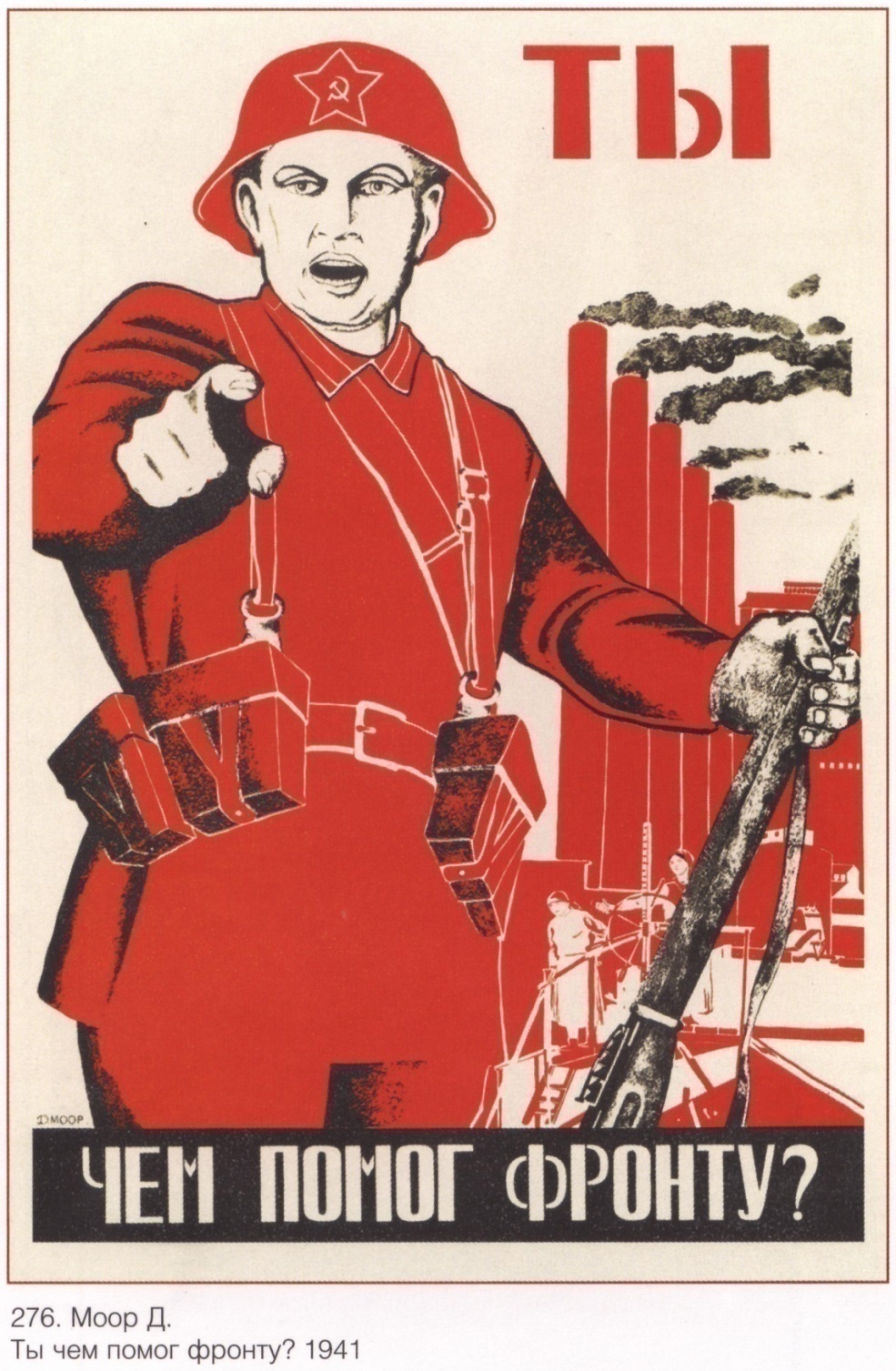 Труд во имя Победы
Воронежский механический завод в годы Великой Отечествен В первые дни после начала Великой Отечественной войны промышленность Воронежа была переведена на выпуск вооружения и боеприпасов
Труд во имя Победы
Рабочие завода возле карты фронтов Великой Отечественной войны
Труд во имя Победы
Завод имени Коминтерна
Воронежская «Катюша»
Завод стал одним из первых в стране, кто наладил выпуск реактивных установок «Катюш». Первая была изготовлена 2 июля 1941 года. Из нее 14 июля батарея капитана Флерова произвела первый залп по врагу в районе Орши
Труд во имя Победы
В память об этом трудовом подвиге на территории завода в 1972 г. на бетонный постамент возведена боевая установка, оснащенная реактивными снарядами.
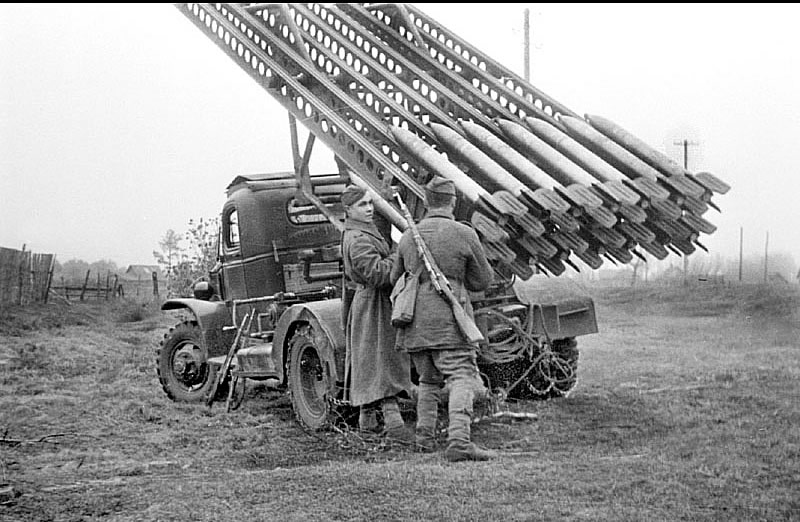 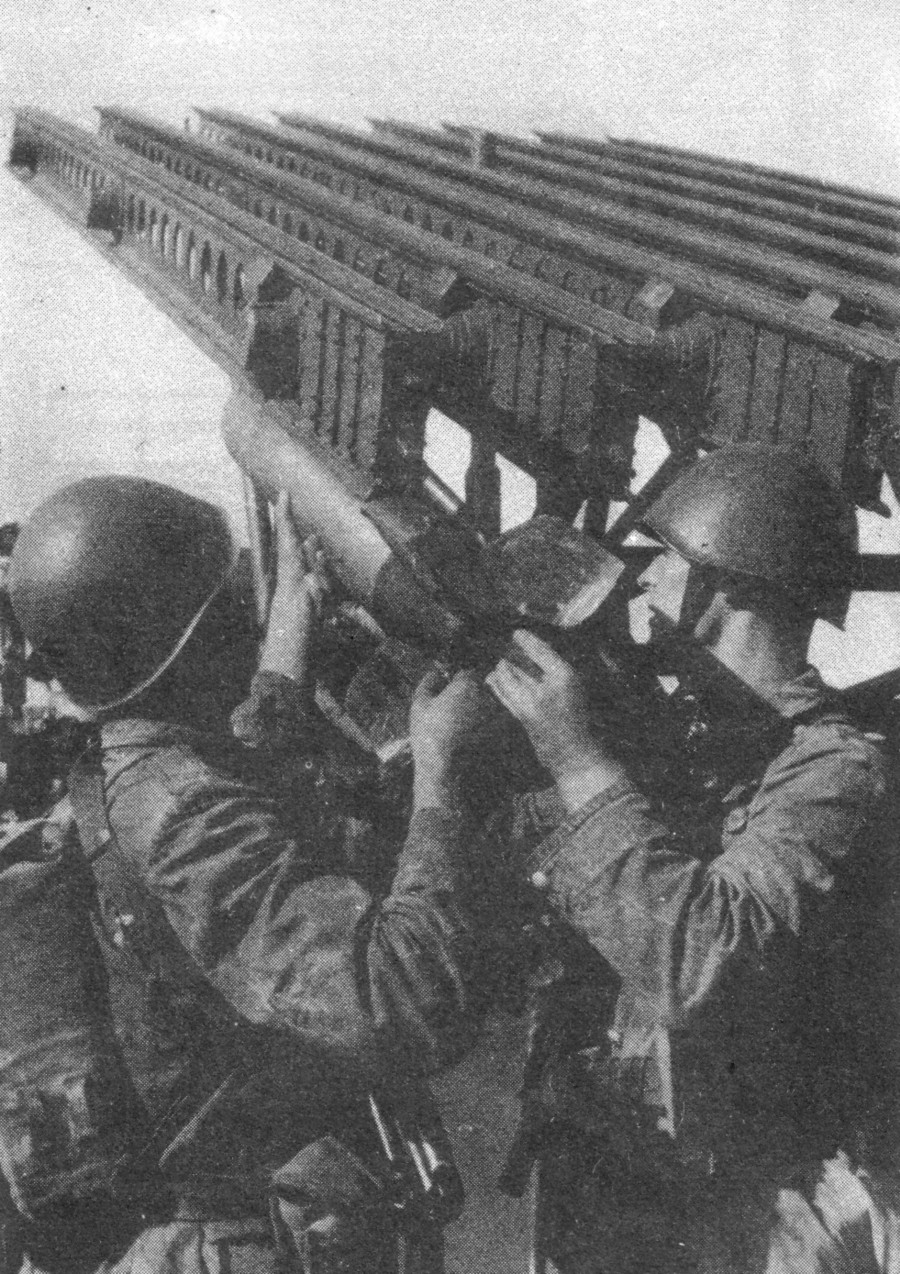 Труд во имя Победы
«Катюша» в действии
Труд во имя Победы
Залпы из «Катюш» по врагам
Труд во имя Победы
Воронежский авиационный завод во время войны
Труд во имя Победы
Во время Великой Отечественной войны история завода связана с выпуском самолета «ИЛ-2» - лучшего фронтового штурмовика того времени. За годы войны было произведено и передано фронту около 18 тысяч этих самолетов. Многие из заводчан ушли на фронт в составе Воронежского добровольческого полка. За мужество и героизм, проявленные в боях за Родину, 14 воспитанникам завода было присвоено звание Героя Советского Союза, а летчику-истребителю Рязанову А.К. это звание присвоено дважды.
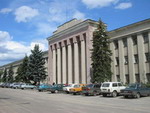 Труд во имя Победы
Штурмовики Ил-2 17-й воздушной армии в полете в районе Будапешта. 3-й Украинский фронт
Труд во имя Победы
«Самолет Ил-2Установлен 9 мая 1979 годаВ честь трудового подвигаворонежских самолетостроителейв Великой Отечественной войне1941 – 1945 годов».
  Воронежский авиационный завод сегодня – это ОАО «Воронежское акционерное самолетостроительное общество» (ВАСО) на ул. Циолковского, 27.
Тыл - фронту
Жители Воронежа и области самоотверженно трудились не только на восстановлении хозяйства родного края. С первого дня войны они активно включились во всенародное движение за сбор средств на вооружение Советской Армии. В ноябре 1942 г. таловские колхозники внесли предложение о сборе средств на постройку танковой колонны «Воронежский колхозник». Тогда же они передали в Государственный банк на танковую колонну 300 тыс. рублей. По почину таловских колхозников жители Калачеевского района за короткий срок собрали и перечислили в Государственный банк на танковую колонну 300 тыс. рублей. На постройку танков внесли сельхозартели имени Димитрова с. Манино Калачеевского района Марфа Ивановна Белоглядова и 75-летний колхозник из сельхозартели "Парижская коммуна" Эраст Федорович Крамарев. Достоин уважения подвиг Мирона Александровича Поляничко — пчеловода сельхозартели "Гражданский Совет" с. Анновка (ныне с. Алейниково) Россошанскго района. Он внес в фонд обороны страны 300 тыс. рублей. Три его сына погибли на фронте. "Три сына — три самолета — таков мой дар Красной Армии", — сказал М. А. Поляничко.
Всего на строительство танковой колонны "Воронежский колхозник" жители области собрали и перечислили в Государственный банк 37 млн. 348 тыс. рублей.
Помощь трудящихся Воронежской области фронту была разнообразной. Вместе с письмами к защитникам Родины на фронт отправлялись валенки и полушубки, носки и чулки, хлеб и мясо.
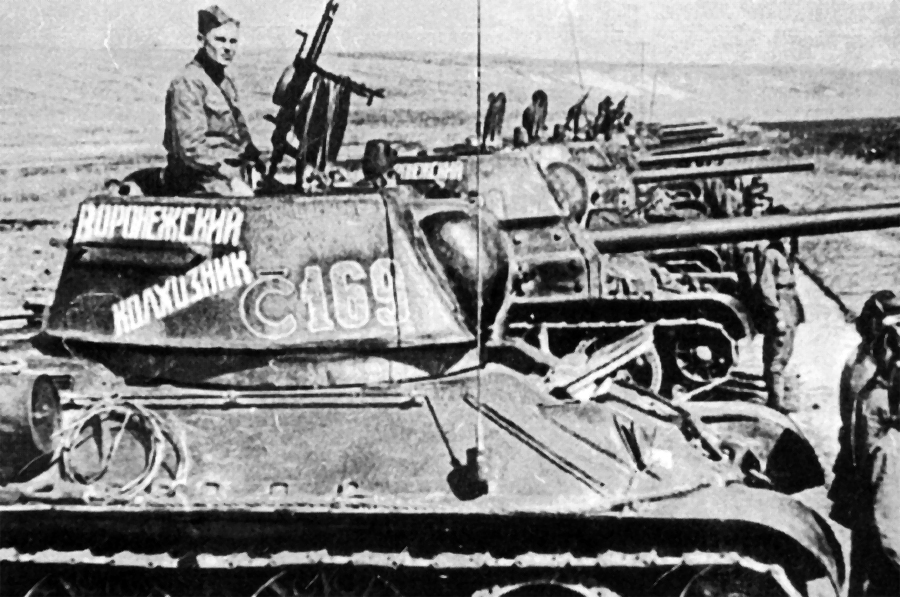 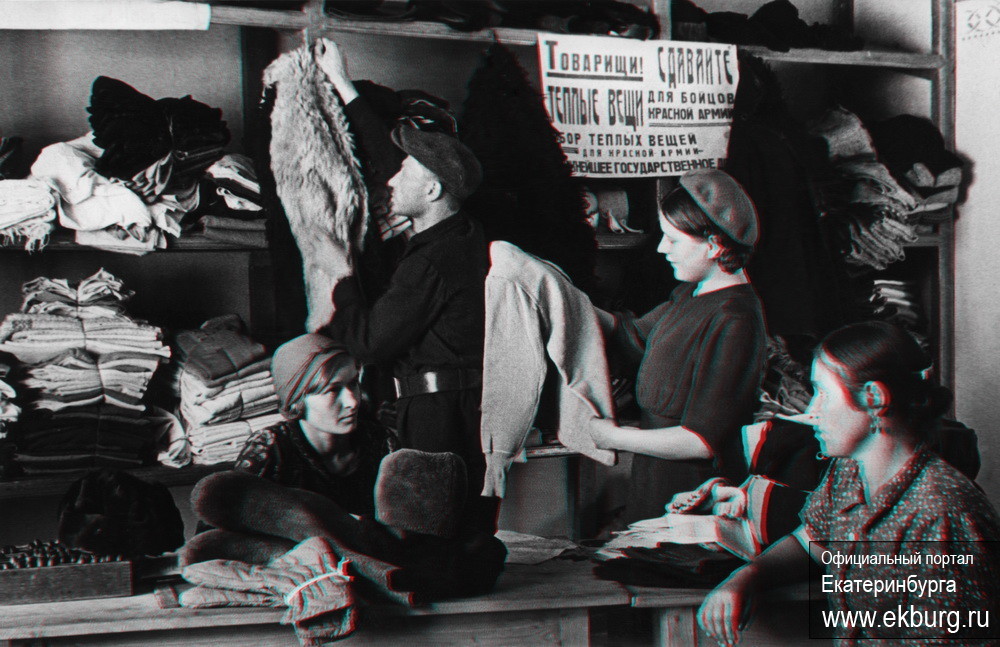 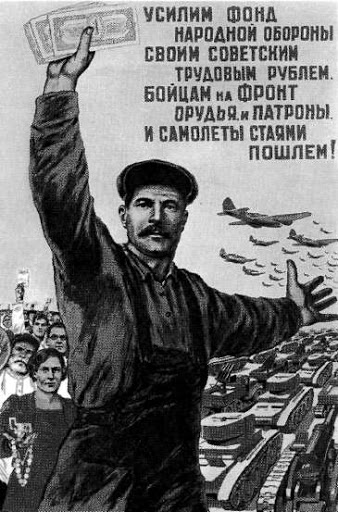 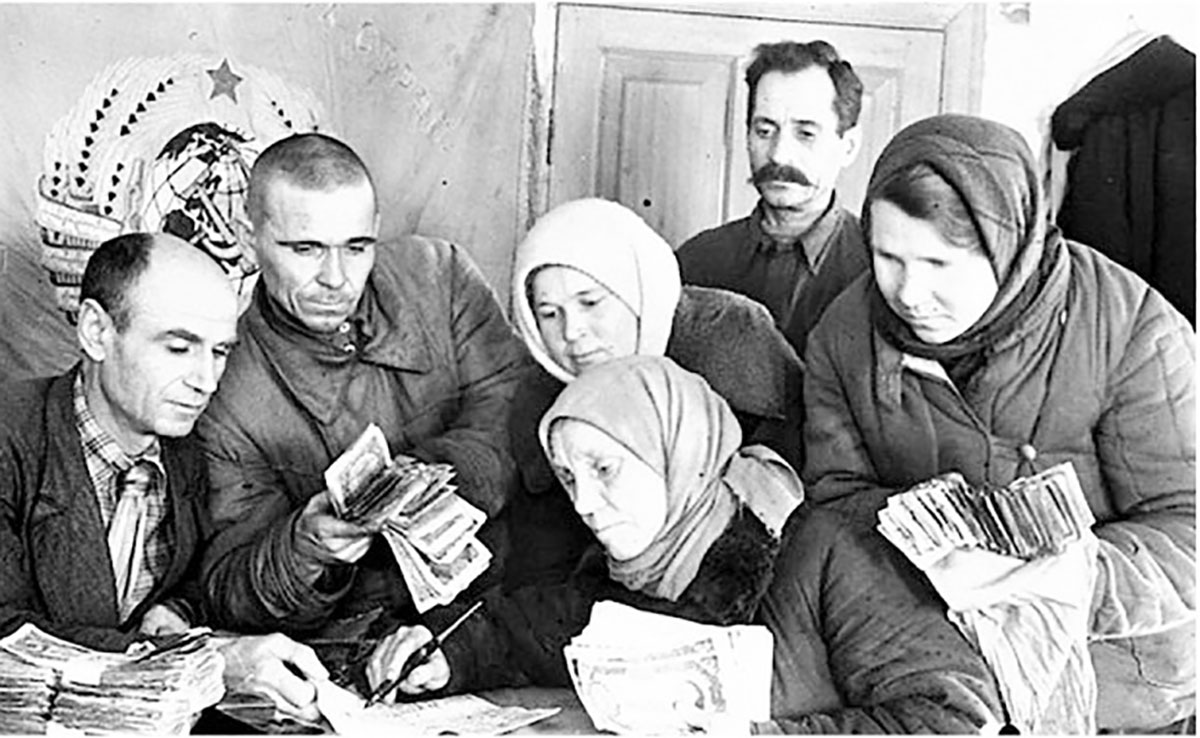 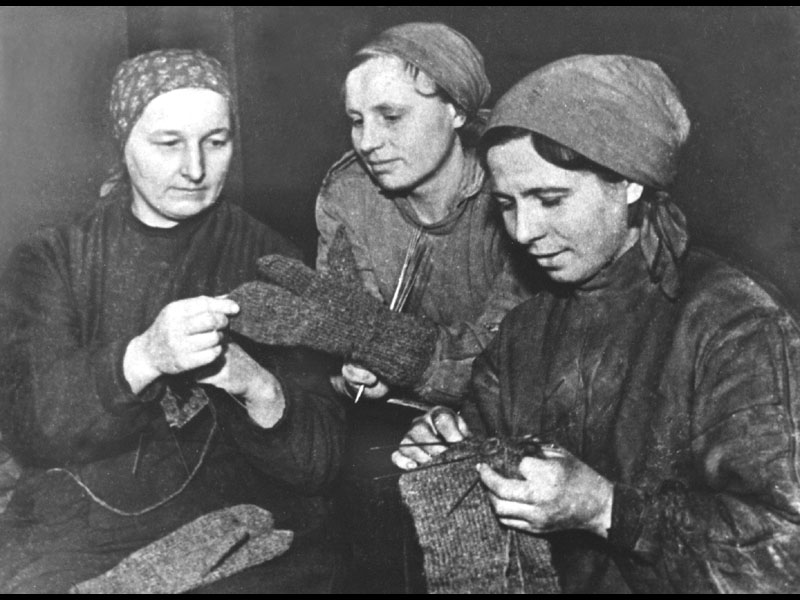 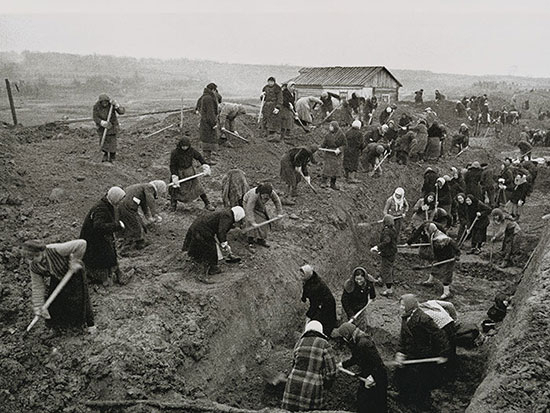 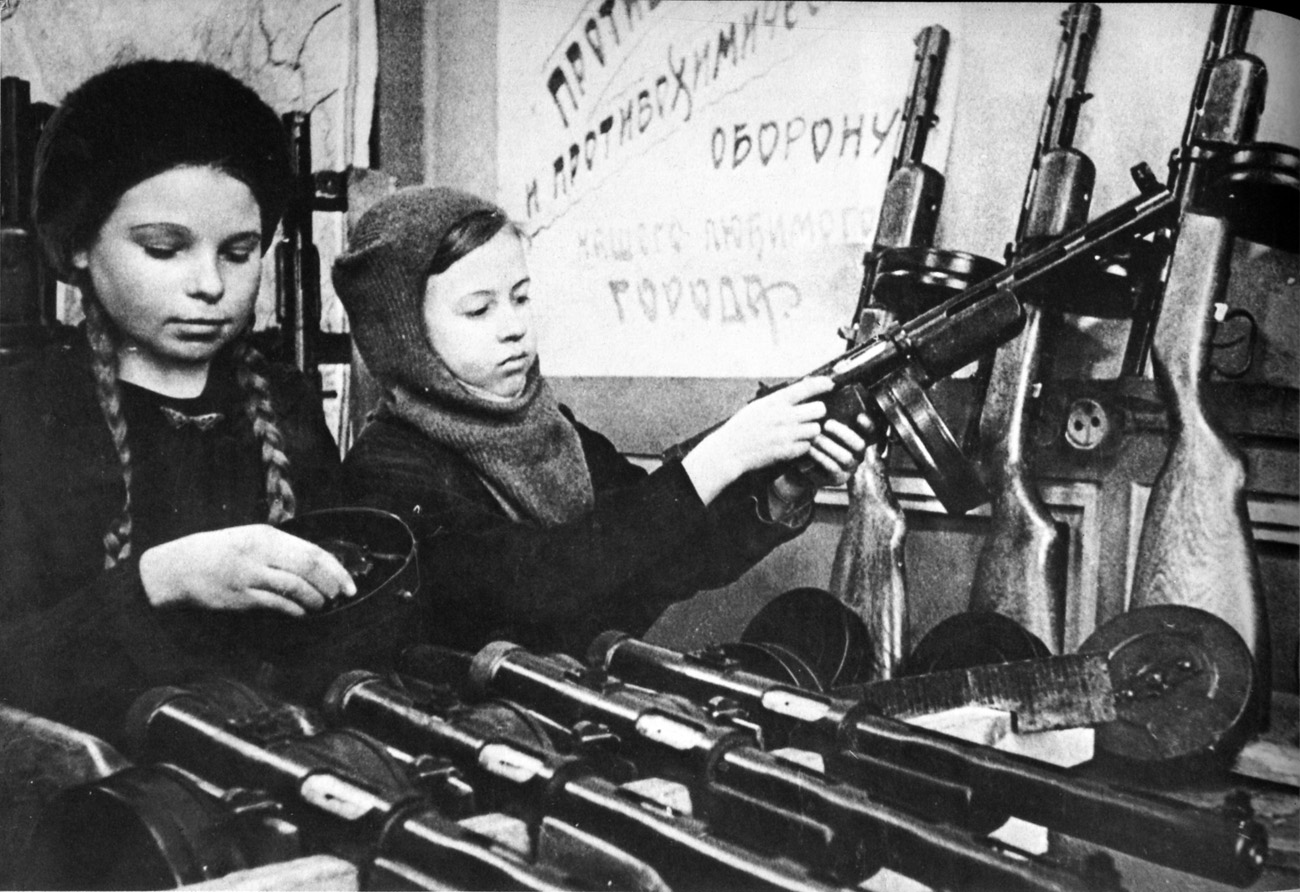 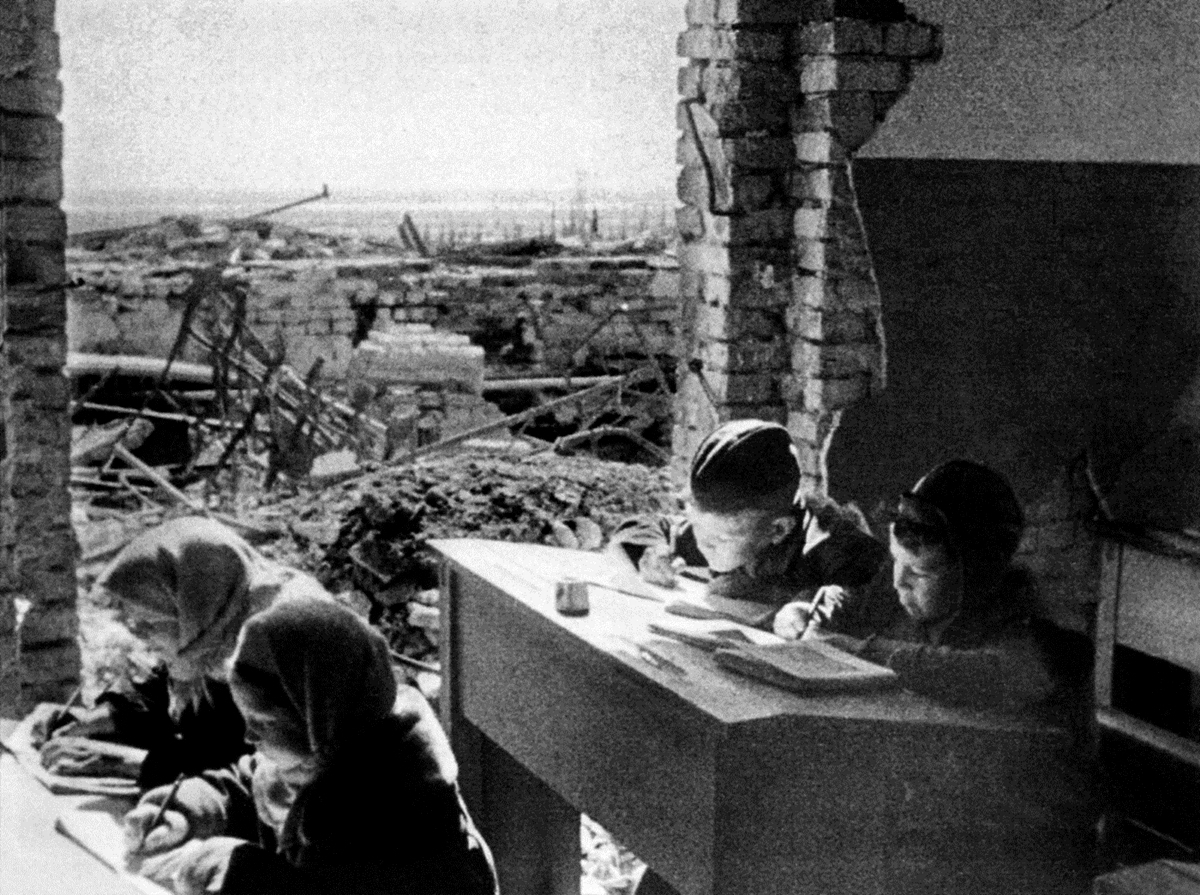 Начало восстановления
Известно, что после Великой Отечественной войны жилой фонд города Воронежа был практически полностью разрушен. Фашистско-немецкие захватчики полагали, что для восстановления городу понадобится не менее 50 лет.
Восстанавливали город из руин и профессиональные архитекторы, строители и простые горожане. Из воспоминаний очевидцев тех лет: «Шли трудиться после занятий, зачастую в вечерние часы, в темноте или при скудном освещении… Никто и не заикался о каких-то вознаграждениях, даже грамотах. Выполняли всё, что прикажут прораб и мастер». 
И уже к началу 1955 года труд воронежцев принес свои плоды – город был почти целиком восстановлен!
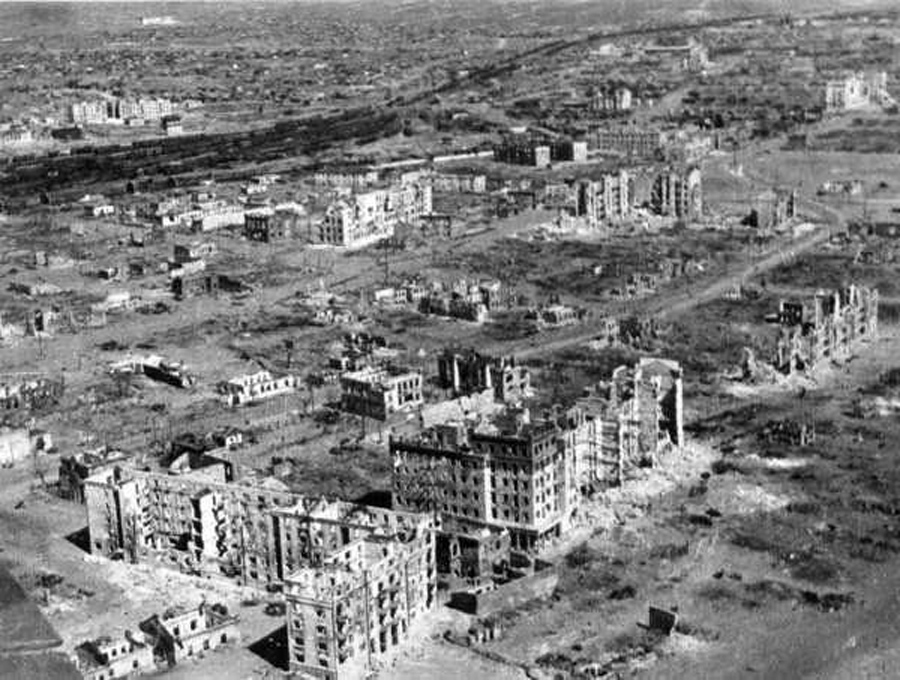 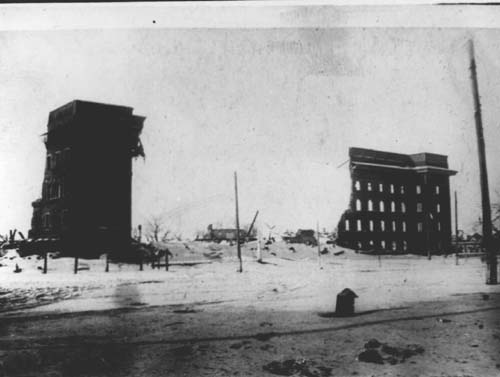 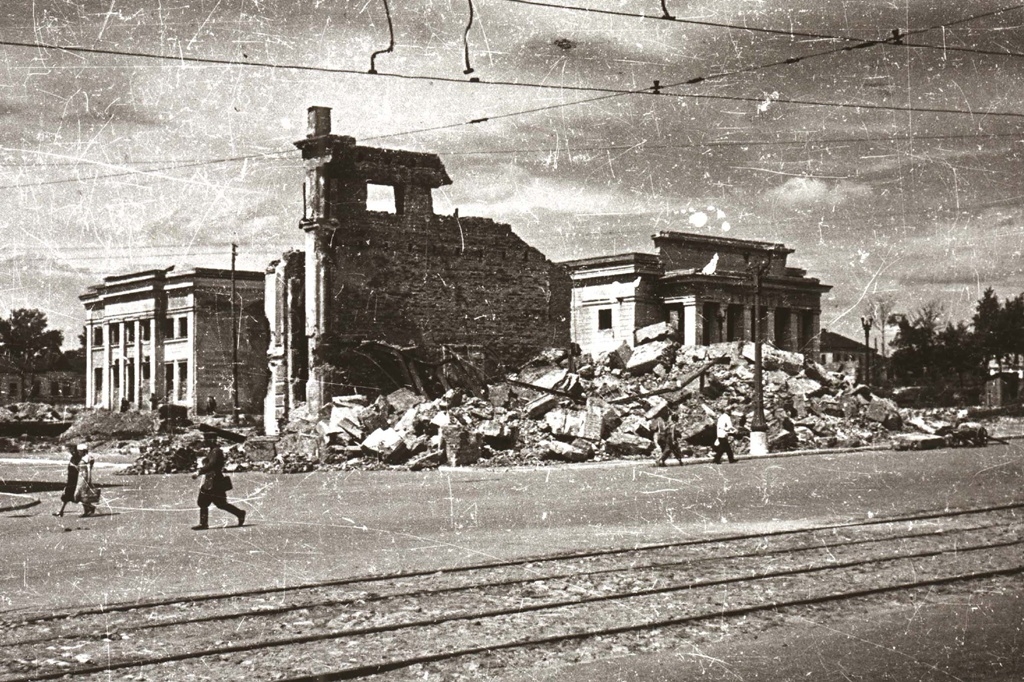 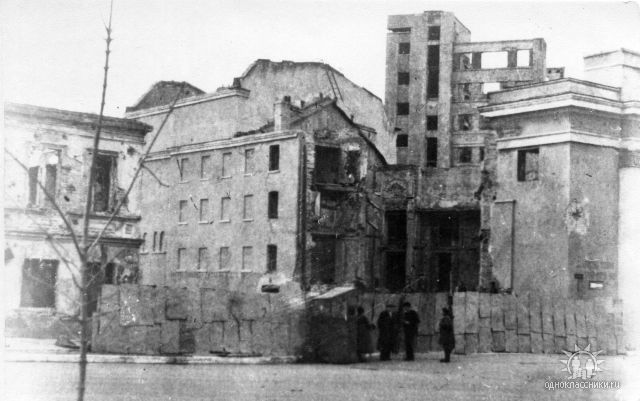 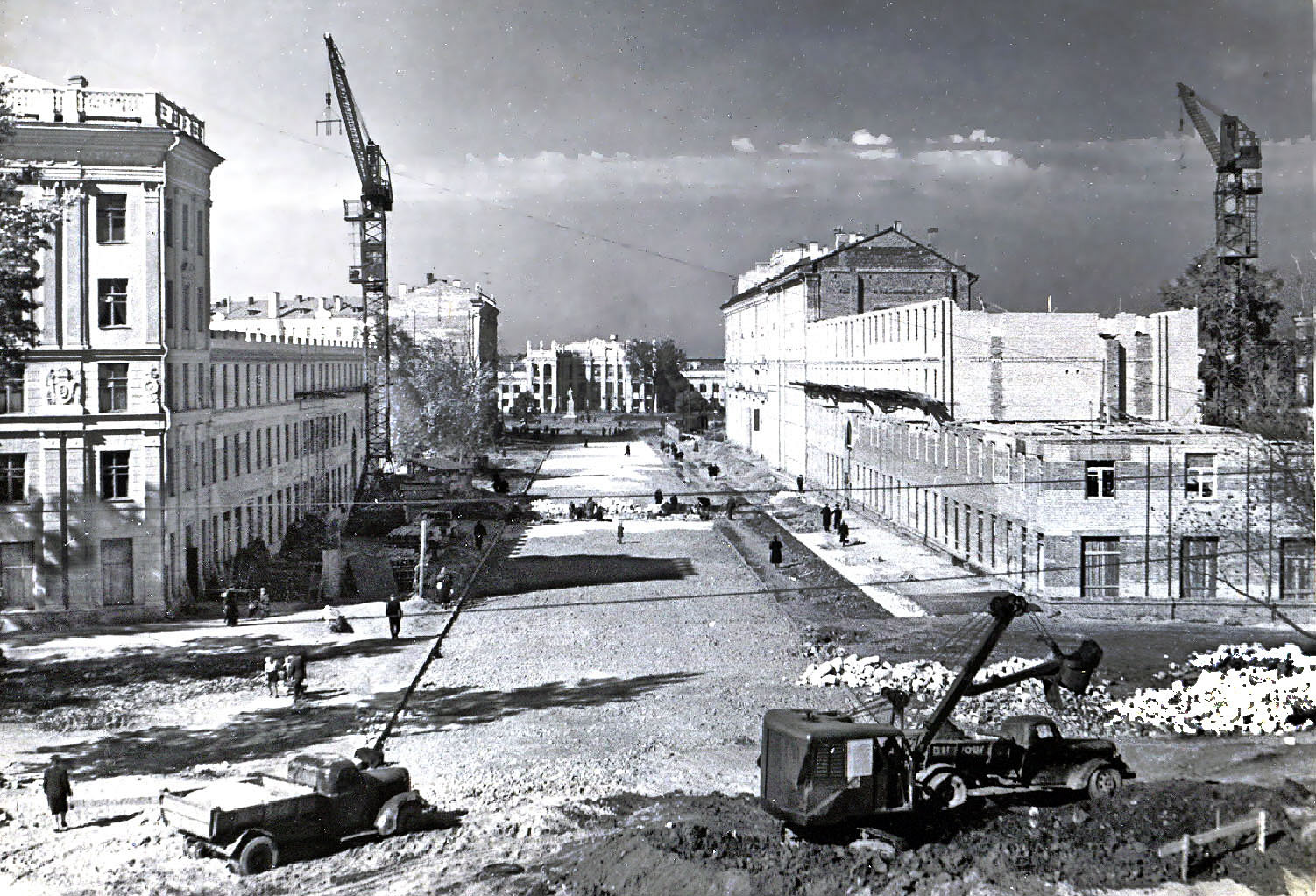 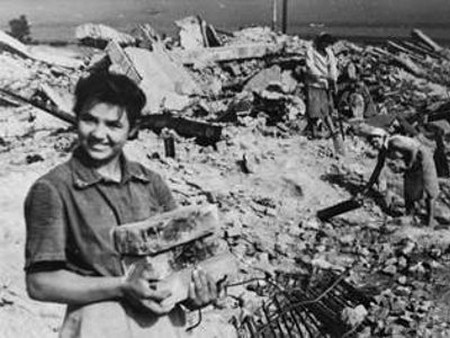 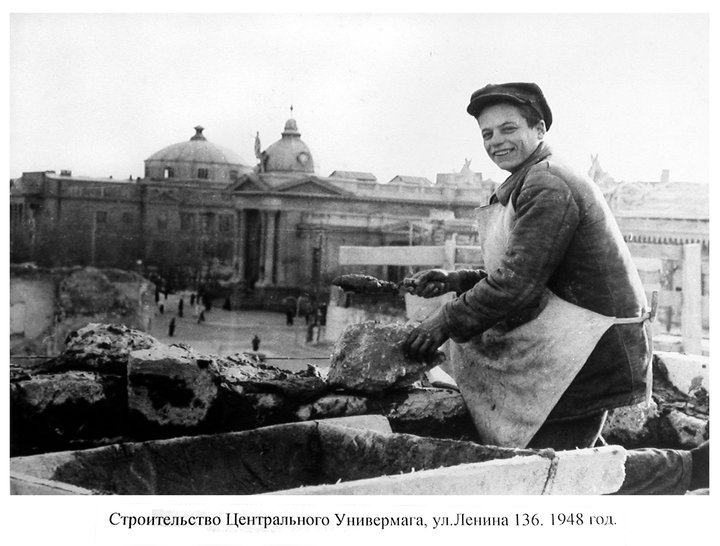 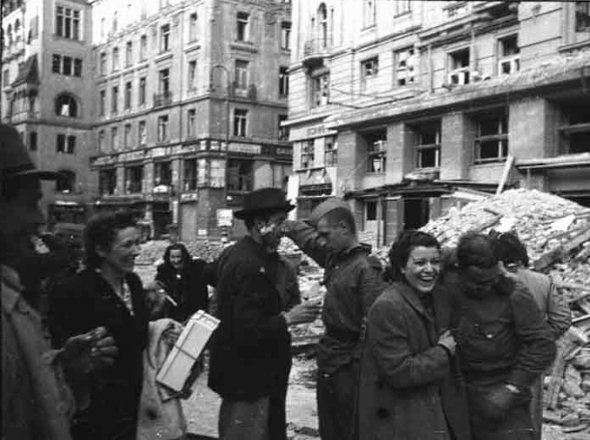 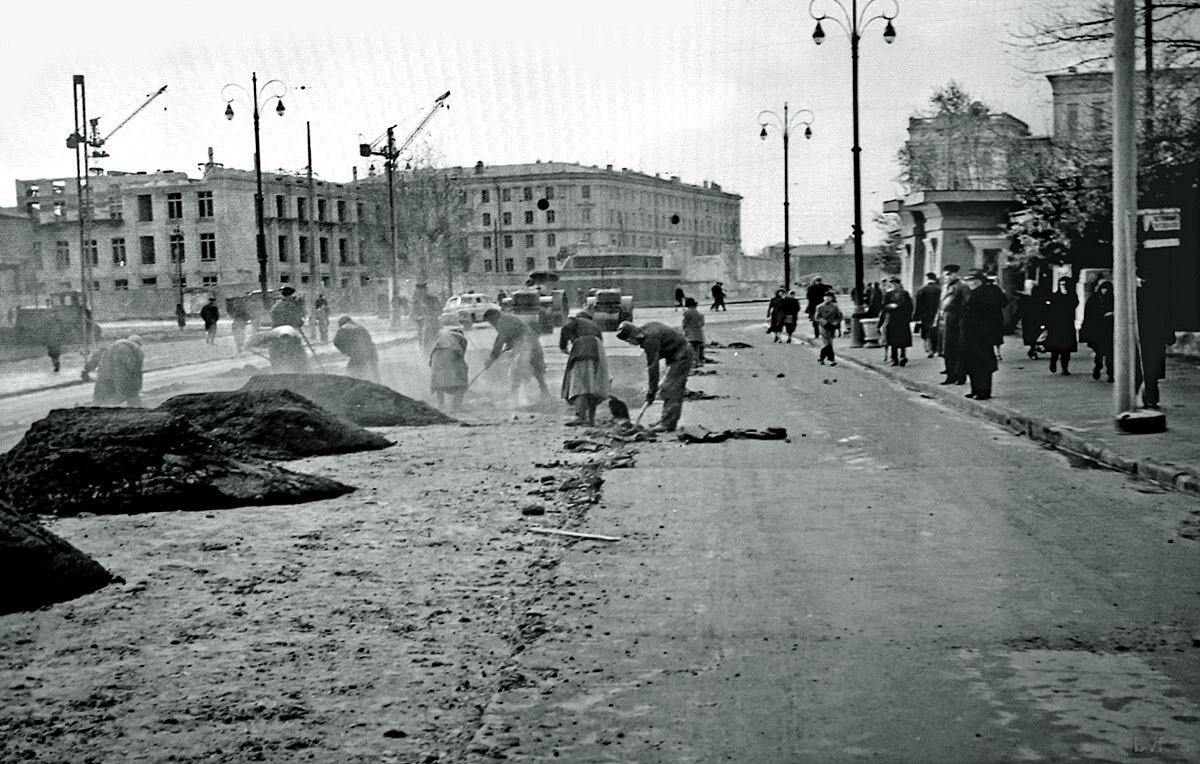 Память о Великой Отечественной войне
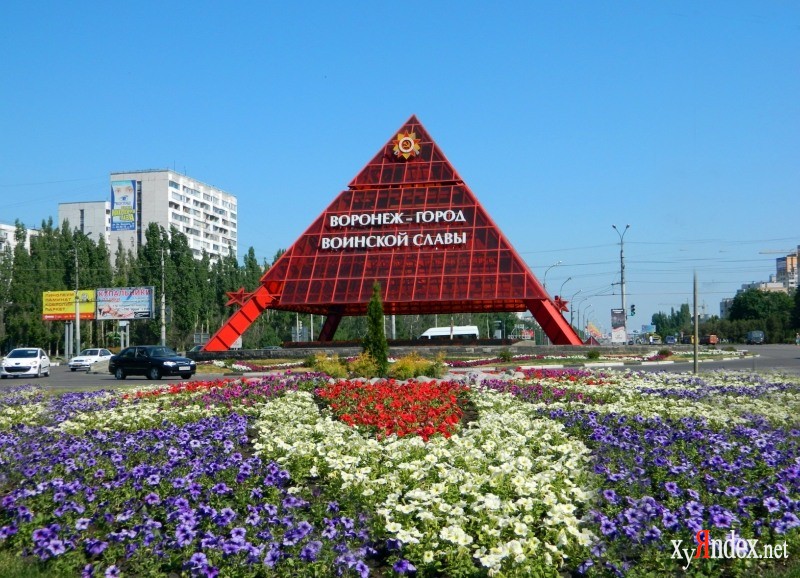 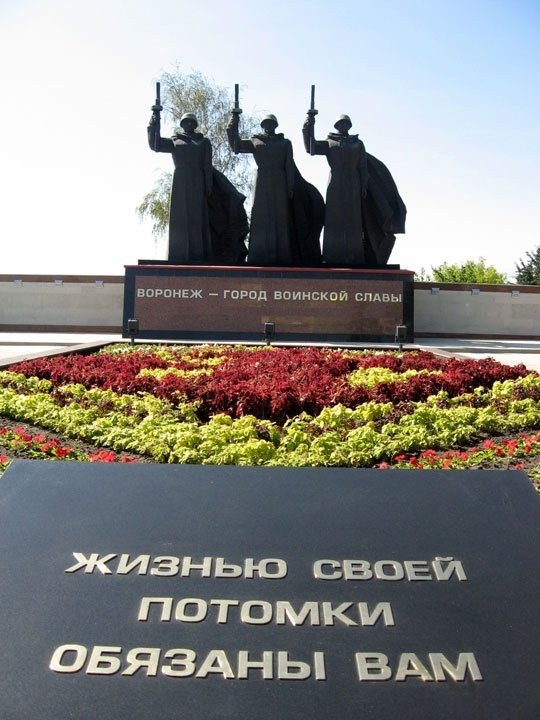 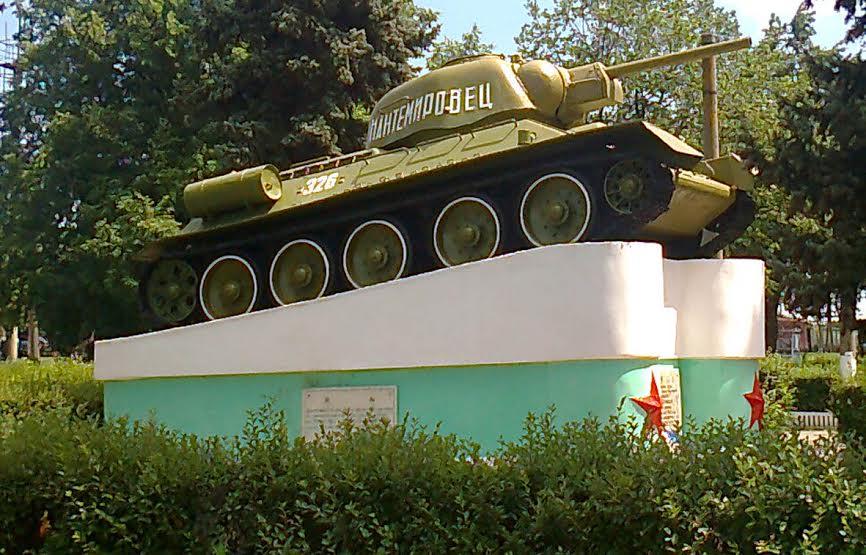